NHLBI Trans-Omics for Precision Medicine (TOP Med)
Overview for NHGRI GSP meeting
April 11-13, 2016
NHLBI TOP Med Goals
Stimulate discovery in high impact disease areas
Build a Resource for the Scientific Community
Ensure well phenotyped and genotyped participants are chosen from traditionally underrepresented populations (diversity) 
Stimulate Systems Medicine Approaches to health and disease research
To Enable / Facilitate Precision Medicine
NHLBI TOPMed Approach
Leverage existing deeply phenotyped studies
Cohorts
Families
Clinical - focus on a few high impact diseases
Longitudinal / Intervention studies
Layering in other high throughput molecular measures on top of sequence
RNASeq
Metabolomics
Methylation 
Proteomics in the future
Steps toward achieving the TOPMed Goals
Whole Genome Sequence
Collaboration with NHGRI
2015 generate 20,000 WGS
2016 planning to add up to 55,000 additional WGS
Currently have 62,000 samples sequenced or in the pipeline
Adding additional “omics” in 2016
3000 RNASeq
2000 genome wide methylation
2000 metabolomics
New Funding Opportunities for analysis and methods development 
Partnering to develop the Data Commons to query and analyze data
TOPMed Centers
Data Coordinating Center: U Washington
Informatics Research Center:  U Michigan
Sequencing Centers:
The Broad
Baylor
NY Genome Center
U Washington
MacroGen
Illumina
RNASeq:  
U Washington
The Broad
Metabolomics:  MGH
Methylation:  USC
2014 Participating Studies
2015 Participating Studies
Where we are now:  Racial/ethnic composition of TOPMed
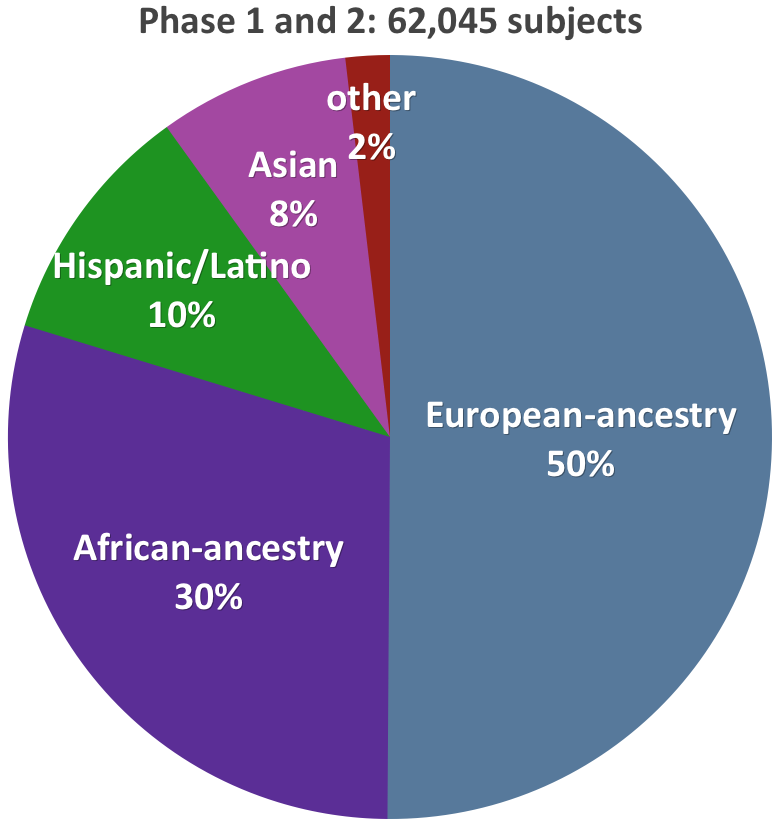 Where we are now:  Phenotype focus of TOPMed
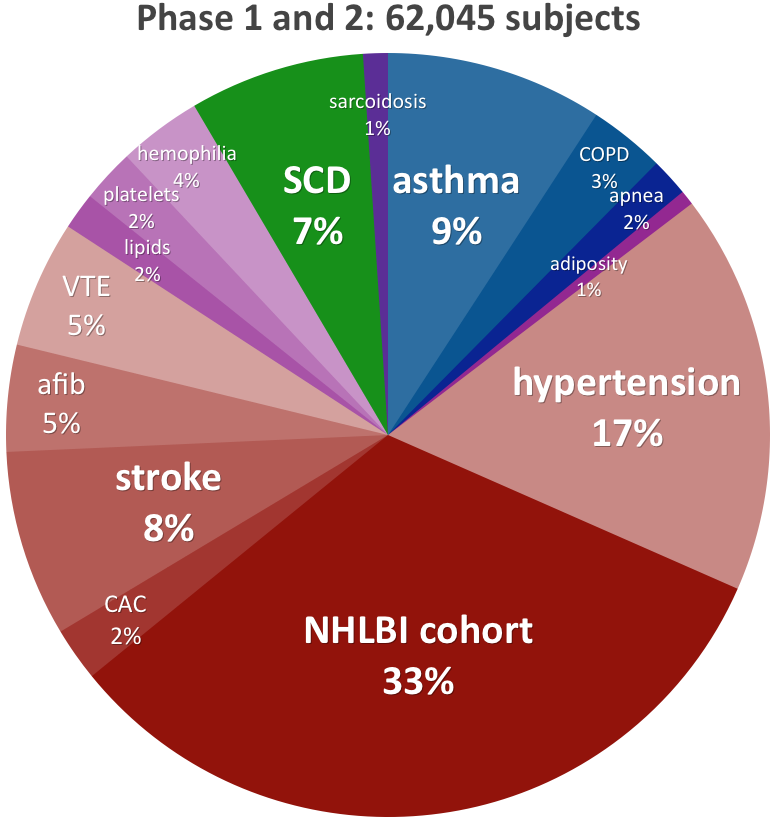 The NHLBI cohort  
category counts participants with broad phenotypes that were not selected into TOPMed for a specific phenotype.
Phenotype focus 
categories count 
participants 
selected into 
TOPMed for a 
specific phenotype 
or enrollment 
in a study of specific 
phenotype focus
Where we are now:  dbGaP consent composition of TOPMed
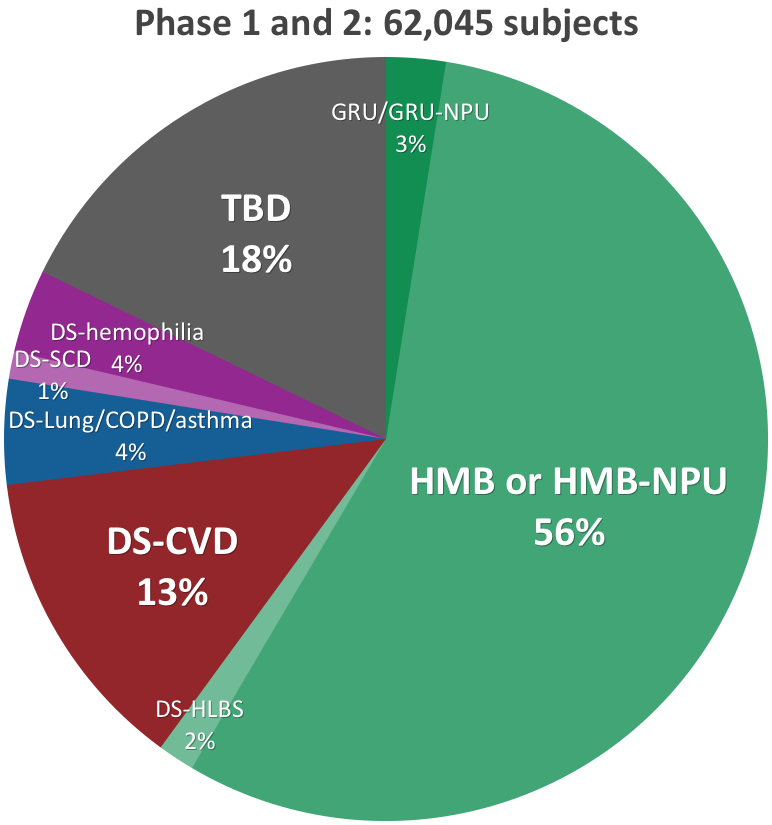 GRU	=	General Research Use
HMB	=	Health/Medical/Biomedical
NPU	=	Non-Profit Use
DS	=	Disease-Specific
HLBS	=	Heart, Lung, Blood, Sleep
TOPMed Sequencing Data & Information Flow
DNA samples
Study
sequence data
Sequencing Center
IRC
Michigan
study-specific call sets
joint genotype call sets
harmonized sequence data
NCBI
phenotypes
phenotypes
DCC UW
Study Coordinating Center
SRA
dbGaP
harmonized phenotypes
phenotypes,
genotypes,
sequence data
Working Group
COPD
Working Group
atherosclerosis
Working Group
asthma
Study A analysis team
Study B analysis team
Scientific Community
etc...
etc...
Study-focused publications
Cross study publications
Personalized Medicine
11
Generating Data: Where we are headed
2016
Additional WGS (11,000 participants)
Omics Pilot Study
3,000 RNASeq
2,000 metabolomics
2,000 methylation
The Future:  Beyond 2016
WGS targets – 120,000?
Omics targets ?
Beyond data generation to functional, systems biology and translation research
TOPMed Implementation Group
Deborah Applebaum-Bowden 
Kristi Cooper
Tom Croxton
Adam Felsenfeld
Weiniu Gan
Cashell Jaquish
Cheryl Jennings
James Luo 
Teresa Marquette
Julie Mikulla
Mollie Minear
George Papanicolaou
Yasin Patel
Pankaj Qasba 
Benjamin Sakovich
Pothur Srinivas
Jennifer Swift